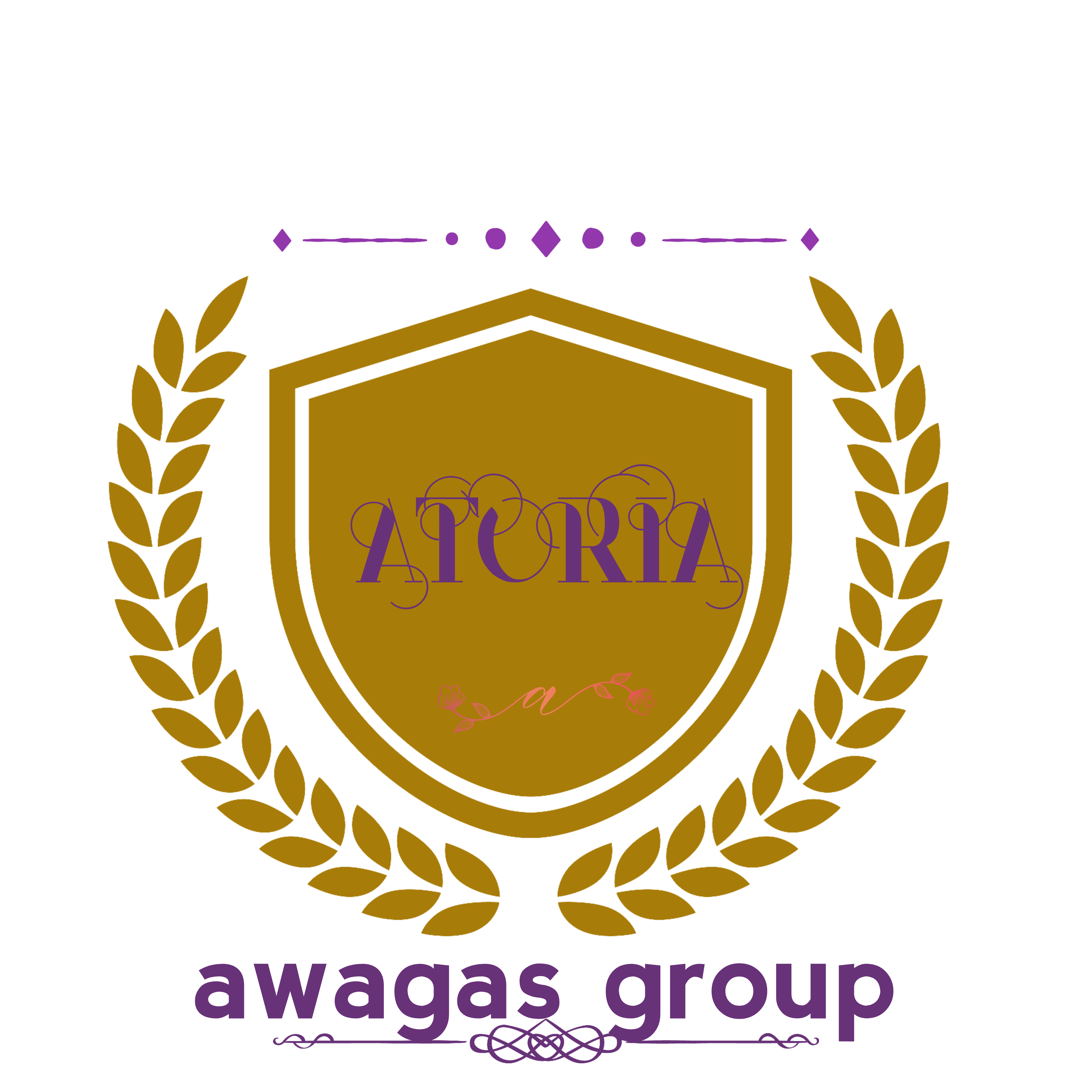 ПРЕЗЕНТАЦИЯПРОГРАММЫ ДПО «ТРЕКИНГ ПРОЕКТОВ НТИ»
1.
Неделя интенсива
С 17 апреля по 22 апреля
2
ВВЕДЕНИЕ В ТРЕКИНГ. Подходы и инструменты
1. Кто такой трекер? 
Роль, профиль, мотивация, ответственность.
2. Продуктовый подход к управлению.
3. Трекинг как управленческий инструмент.
4. Практика трекинга в акселерации студенческих проектов. Целеполагание, синхронизация команды, передача компетенций.
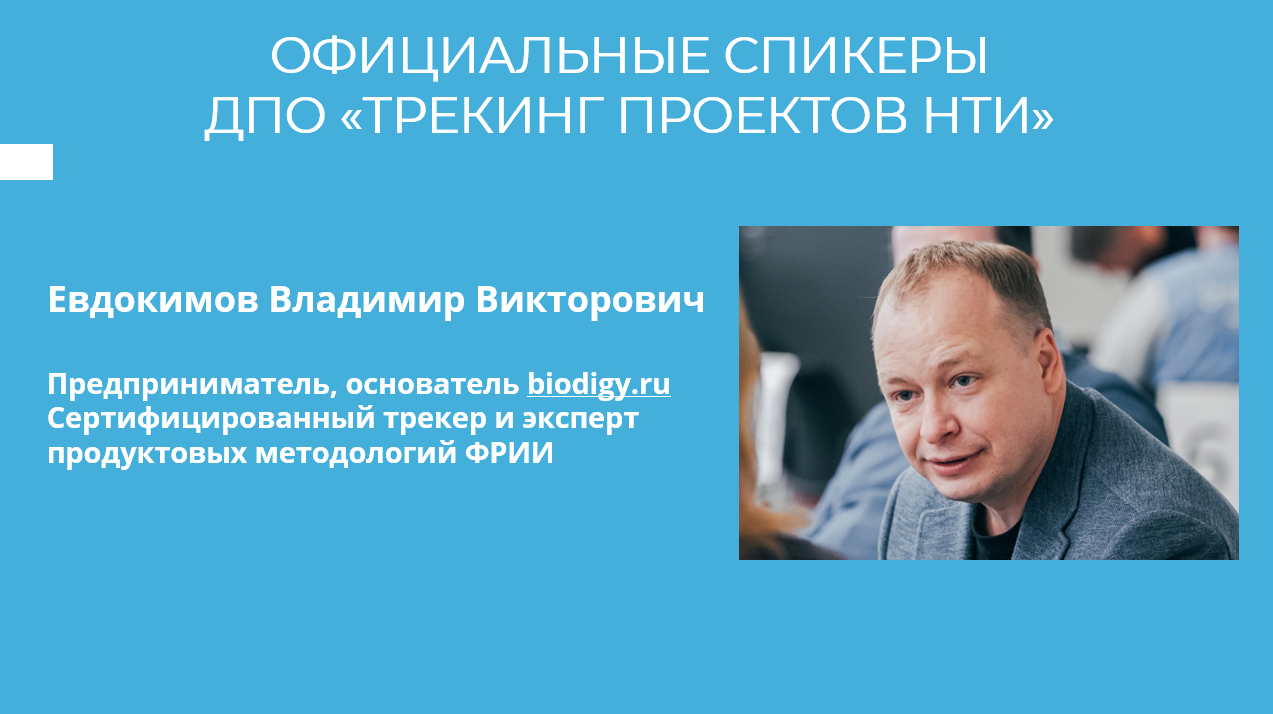 3
ЛИЧНЫЙ БРЕНД. 
ЭКСПЕРТА 

КАРЬЕРА

ПИРАМИДА КЛИЕНТОВ
 
СТРОИМ ЛИЧНЫЙ БРЕНД
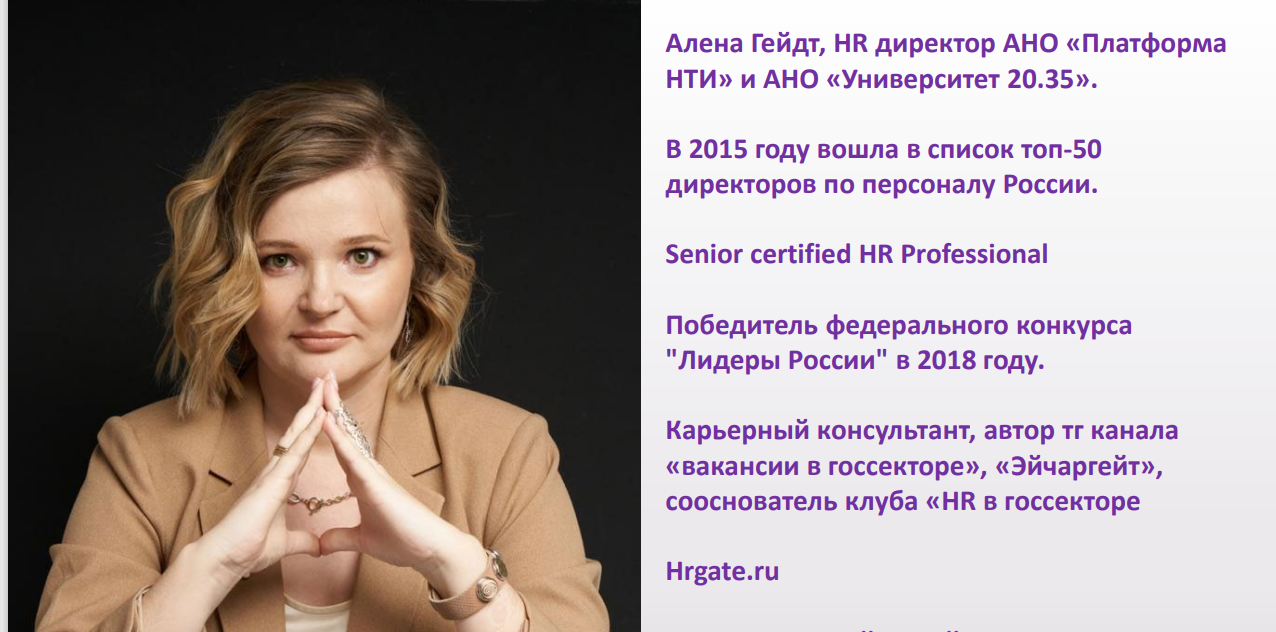 4
ЧАСТНАЯ ПРАКТИКА. 
Личный бренд 

Что такое бренд и зачем он нужен 

Топ 10 заблуждений и мифов про бренд
 
Основы и инструменты создания бренда 

Основные ошибки при создании бренда 
и как их избежать 
Алгоритм создания бренда, рекомендации 

Сколько стоит бренд? Как увеличить стоимость бренда
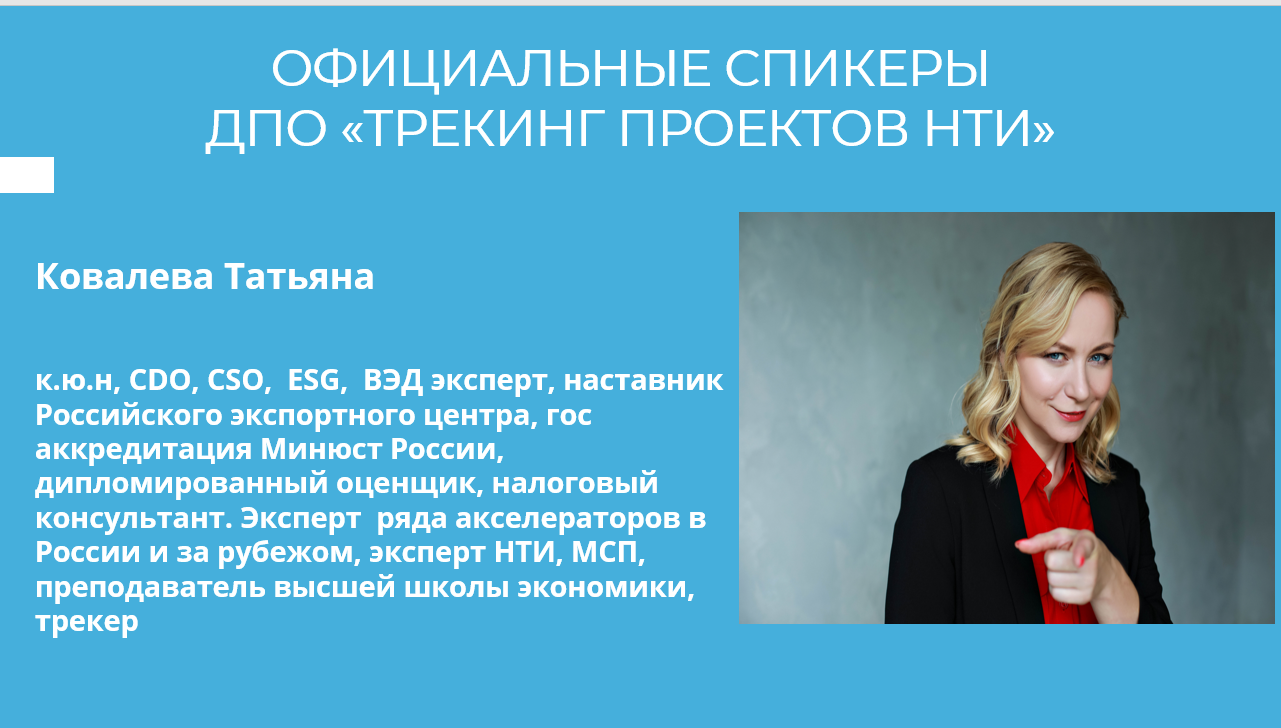 5
ГИПОТЕЗЫ. ИНСТРУМЕНТЫ РЕШЕНИЯ.
Гипотезы. Инструменты решения. Генерация гипотез. Диагностика ограничений. +Что такое гипотеза?+Как ее формировать?+Как приоритизировать гипотезы?+Как расти кратно?+Работа короткими итерациями (спринтами)+HADI-циклы+AAARRR+Диагностика ограничений+Практические задания
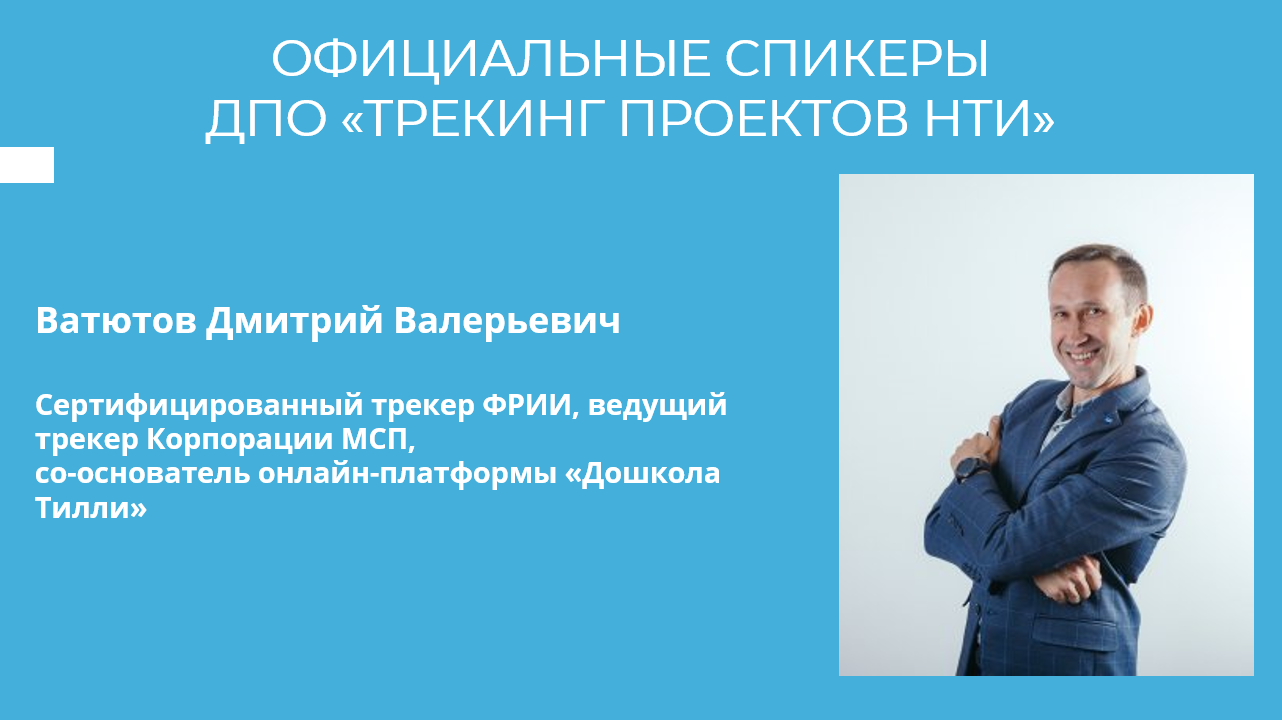 6
Я никогда не учу своих учеников. Я только даю им условия, при которых они могут сами учиться. 

Альберт Эйнштейн
7
УДАЧИ
УСПЕХОВ В УЧЕБЕ!!!!
8